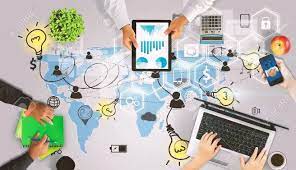 MEDIA DALAM PEMBELAJARAN BIPA
PERTEMUAN 6
Dalam dunia pendidikan media diartikan sebagai suatu komponen atau alat fisik yang dapat merangsang siswa untuk belajar
-Media dalam pembelajaran BIPA disiapkan agar dapat mempermudah pengajar untuk mengajarkan bahasa Indonesia kepada penutur asing. Penutur asingpun dapat dengan mudah memahami materi yang dipelajari.
Beberapa Alternatif Media Pembelajaran BIPA
Realia
Media realia merupakan media dalam bentuk benda peninggalaan asli atau nyata, yang ditampilkan adalah bentuk benda apa adanya, tanpa ada rekayasa atau manipulasi. 
Media realia tidak melulu benda mati tapi juga ada yang hidup. media realia hidup tersebut misalnya manusia, tumbuhan, dan hewan.
Media Catatan Harian
Catatan harian menjadi wadah untuk mengembangkan kemampuan kosakata dan dapat mengukur kemampuan bahasa tulis pembelajar dalam menuangkan isi pikirannya.
Komik Strip
Komik Strip Komik strip adalah rangkaian gambar yang diberi teks, dari teks tersebutlah pembelajar dapat memahami isi gambar yang ditampilkan.
Surat Kabar
Akan mudah bagi pembelajar untuk mendapatkan informasiinformasi yang diingkannya melalui surat kabar karena sifatnya yang selalu hangat dan baru.
Lingkungan 
Lingkungan kelas dan sekitar (*perpustakaan) dijadikan sumber stimulus pembelajaran. Selain itu, materi yang dipelajari berkaitan dengan budaya. Media lingkungan seperti tempat wisata, restoran, dan pasar lebih tepat untuk dimanfaatkan.
Beberapa Alternatif Media Pembelajaran BIPA
Slide Show
Slide show dapat berbentuk 1) Slide film, dan 2) Non Slide film. Untuk kedua media ini dibutuhkan kemampuan seorang pengajar untuk menguasai dan mengoperasikan alat pendukung lainnya seperti, komputer, kamera, dan alat lainnya agar media ini dapat terwujud.
Gambar Compik
Gambar Compic berasal dari Australia. Compic adalah bagian dari suatu sistem komunikasi yang diperluas dan memiliki perbendaharaan gambar sekitar 1800 buah gambar hasil kreasi dengan menggunakan komputer. Masing-masing gambar tersebut memiliki asosiasi dengan sebuah kata atau frasa. Media ini diharapkan dapat membantu menekannkan pemahaman pembelajar bahasa tinglkat dasar dengan cepat dan mudah.
Film
film yang disajikan di sesuaikan dengan tingkat pemahaman kosa kata pembelajar asing.
Lagu
Media ini dapat membantu pembelajar untuk menambah kosata. Selain kosakatanya bertambah, pembelajaran pun dapat mengoptimalkan indera pendengarannya sebagai salah satu komponen menyimak.
Teka Teki Silang
Teka-teki silang ini juga dapat diterapkan pada pembelajaran menulis sekaligus berbicara. Media ini diberikan dalam bentuk permainan dengan cara mengisi huruf dalam perak-petak gambar.
Beberapa Alternatif Media Pembelajaran BIPA
Foto
Keunggulan dari penggunaan media foto adalah: 1) sifatnya nyata, 2) foto dapat mengatasi batasan ruang dan waktu, 3) dapat memperluas pengamatan, dan 4) dapat memperjelas suatu permasalahan.
Kolase
Teknik kolase merupakan suatu teknik menggunakan fragmen-fragmen cetak komersial ke dalam komposisi. Kolase itu sendiri memiliki beberapa bentuk, ada yang berbentuk poster atau berbentuk buku yang berisikan potongan-potongan atau guntungan-guntingan koran, artikel, atau yang lainnya.